Fundamental Concepts
Reactions involve the breaking and formation of bonds
Bonds are comprised of electrons
So, to understand chemical reactivity, we must know where the electrons are.
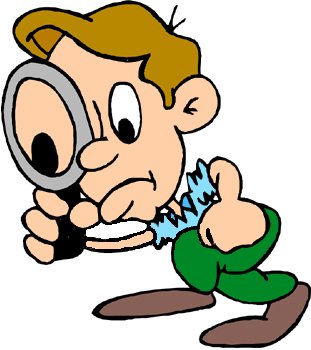 In the elemental state, each element is assumed to possess an equal number of protons and electrons.  Thus, as we progress across each row, we add one proton to the nucleus and one electron to the valence shell to maintain charge neutrality.
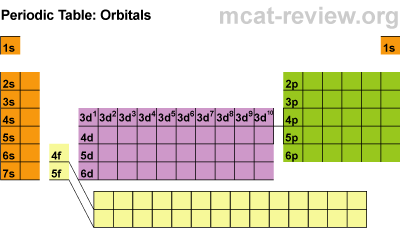 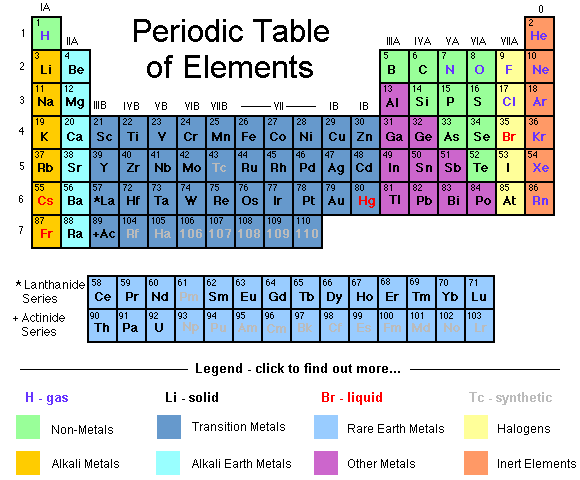 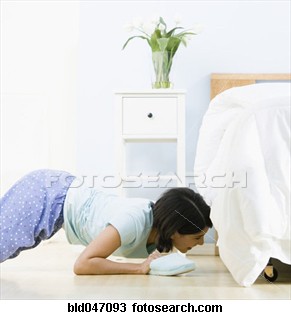 Where do the electrons go?
Elements in the first horizontal row have only the 1s orbital
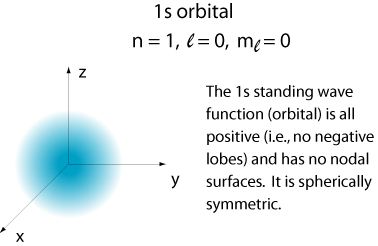 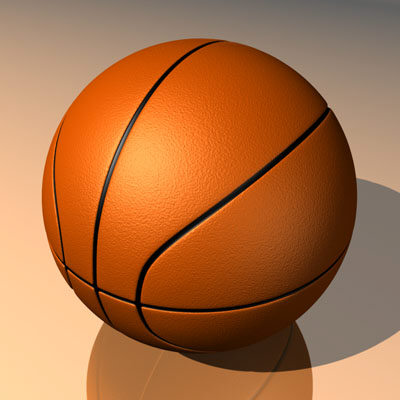 In stable molecules, electrons from individual elements are shared to form covalent bonds as shown
hydrogen radical
Covalent s bond
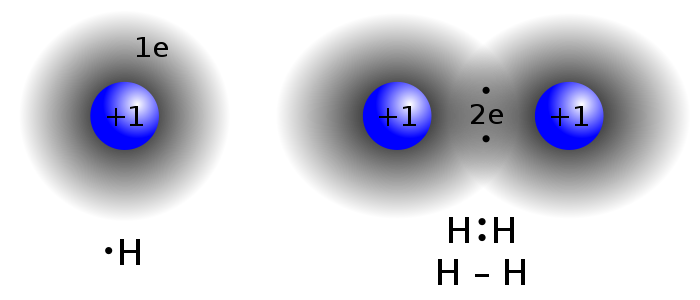 s orbitals are spherically symmetric
The electrons in s orbitals lie close to the nucleus
This sharing occurs to produce a more stable state, where, through the sharing of electrons, each element effectively completely fills its valence shell.
One valence electron
One valence electron
Each hydrogen atom has 
achieved a full shell of two valence electrons by sharing electrons, thus mimicking the noble gas configuration of helium.
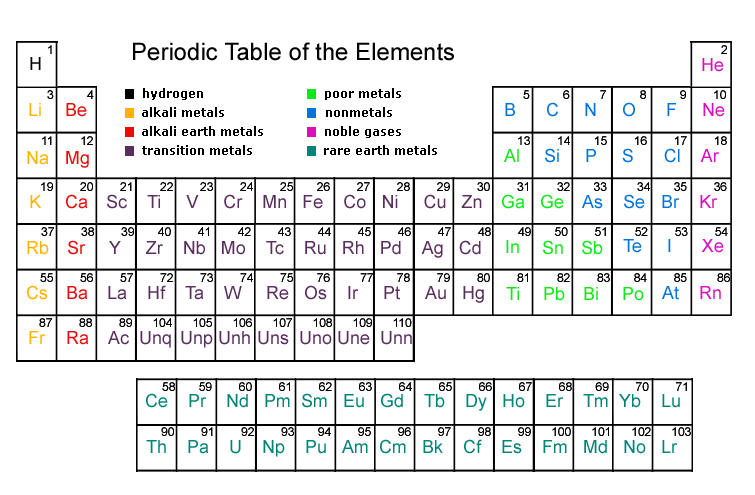 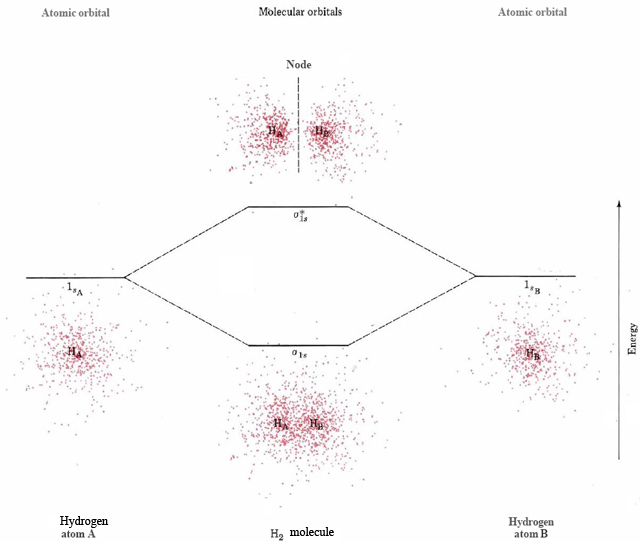 Second row elements will use both 2s and 2 p orbitals…
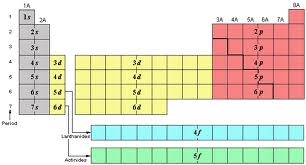 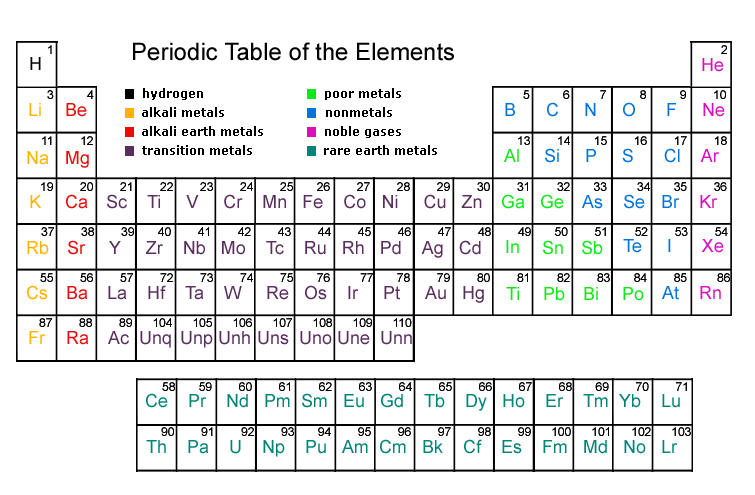 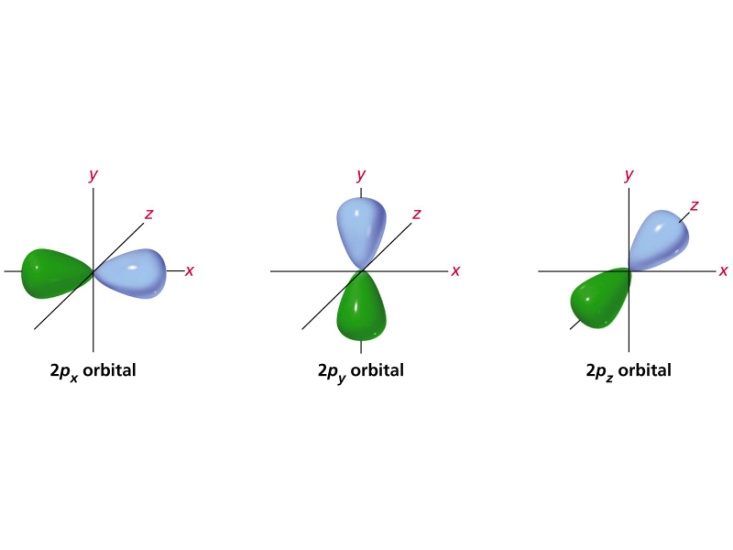 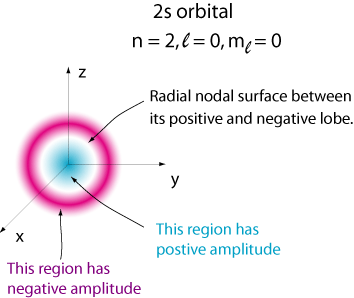 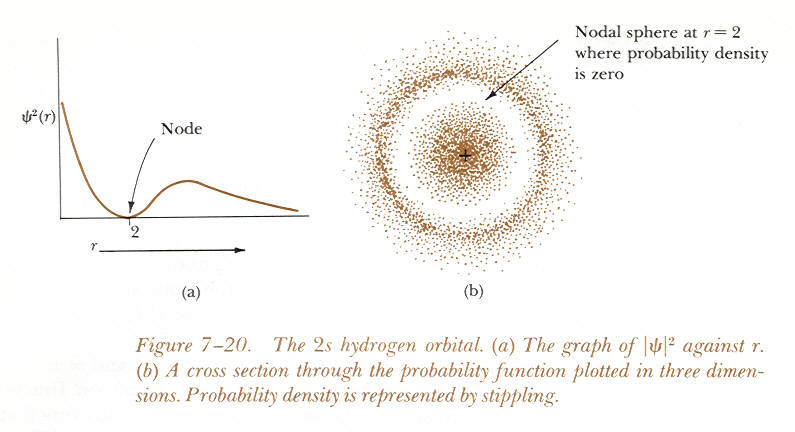 Link
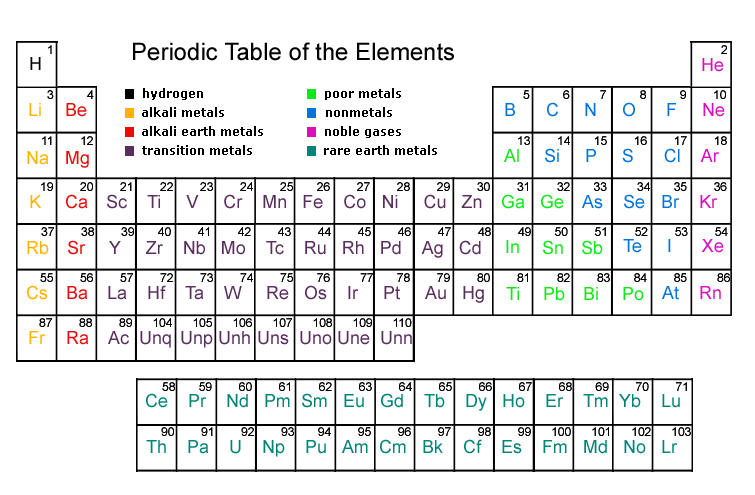 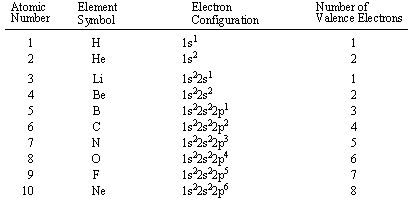 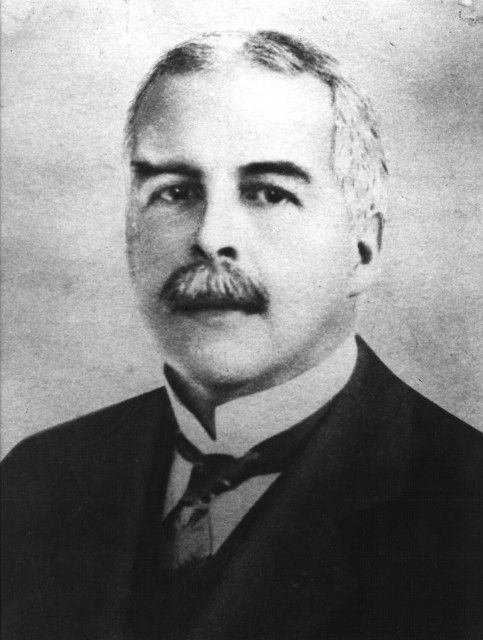 J. Am. Chem. Soc. 1916, 38, 762.
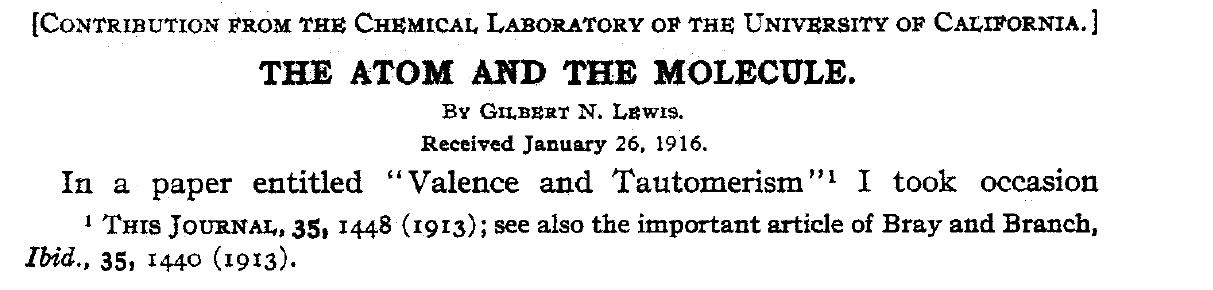 In 1916, G. N. Lewis introduced the concept of the “octet rule” which states that, for second row elements boron through neon, the most stable structures have eight valence shell electrons.
In this publication, Lewis began using elemental representations having four sides with paired dots to represent electron pairs, which have since become known as ‘Lewis Structures’.
J. Am. Chem. Soc. 1916, 38, 762.
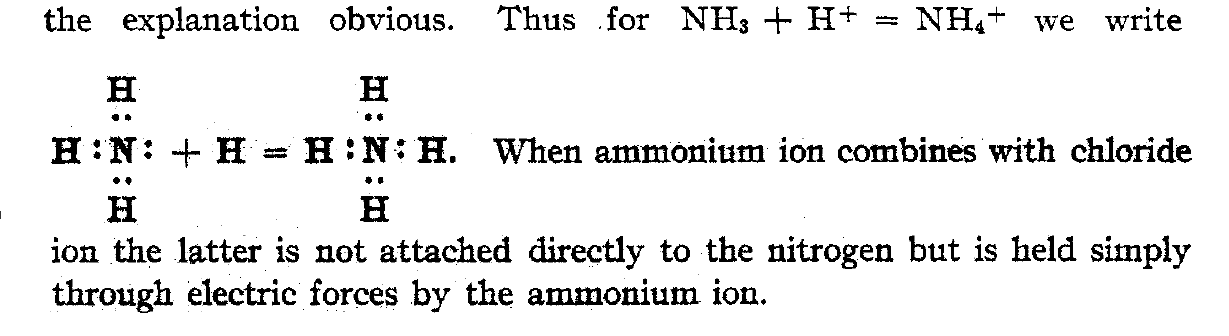 Note that each element below has zero charge, since it has exactly the correct number of valence electrons to balance its position in the periodic table.
Third element in second row, has three valence electrons
Fourth element has four valence e-.
Note, however, that each of the elements, with the exception of boron, has achieved a noble gas configuration by sharing electrons.  (Notice that, by octet rule counting, the shared pairs are counted twice, as belonging to both of the sharing nuclei, thus helping them to fulfill their respective valency requirements)
The lack of a complete octet results in enhanced reactivity toward electron rich functionality as shown below.
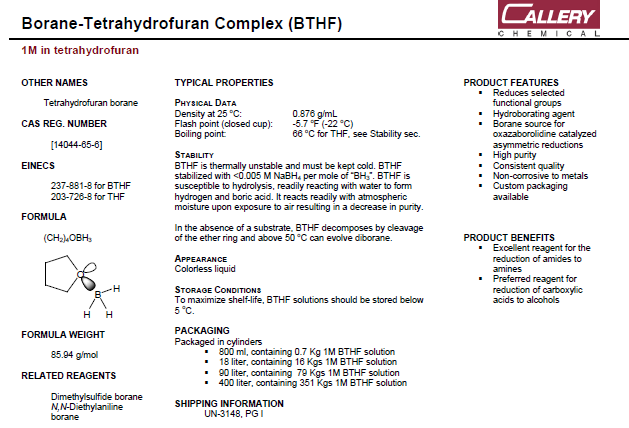 When drawing structures, it is important to properly assign charge, know where the lone pairs of electrons are, which atoms are lacking a full octet, and to understand the abbreviations used.
When you draw a structure, make sure that you assign the proper charge to the element, and that you know how many valence electrons the element possesses.  Recall before, to balance the charge we paired the proper element with the proper number of electrons:
Third element in second row, has three valence electrons
Fourth element has four valence e-.
Thus, when you see a molecule, how can you assign proper charge?  How can you count the electrons for each element?
Third element in second row, has three valence electrons
Fourth element has four valence e-.
Counting Electrons to Assign Charge
Reversing the previous process, break the bonds homolytically:
Example:  Assigning Charge states of nitrogen:
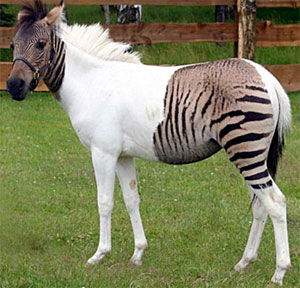 Hybridization
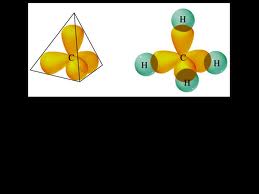 In order to attain maximum stability, the elements employ hybridized states of the second row orbitals.  Thus, instead of using one s orbital and three p orbitals, they will employ either:
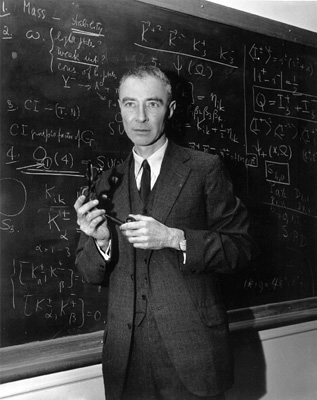 J. Am. Chem. Soc. 1931, 53, 1367.
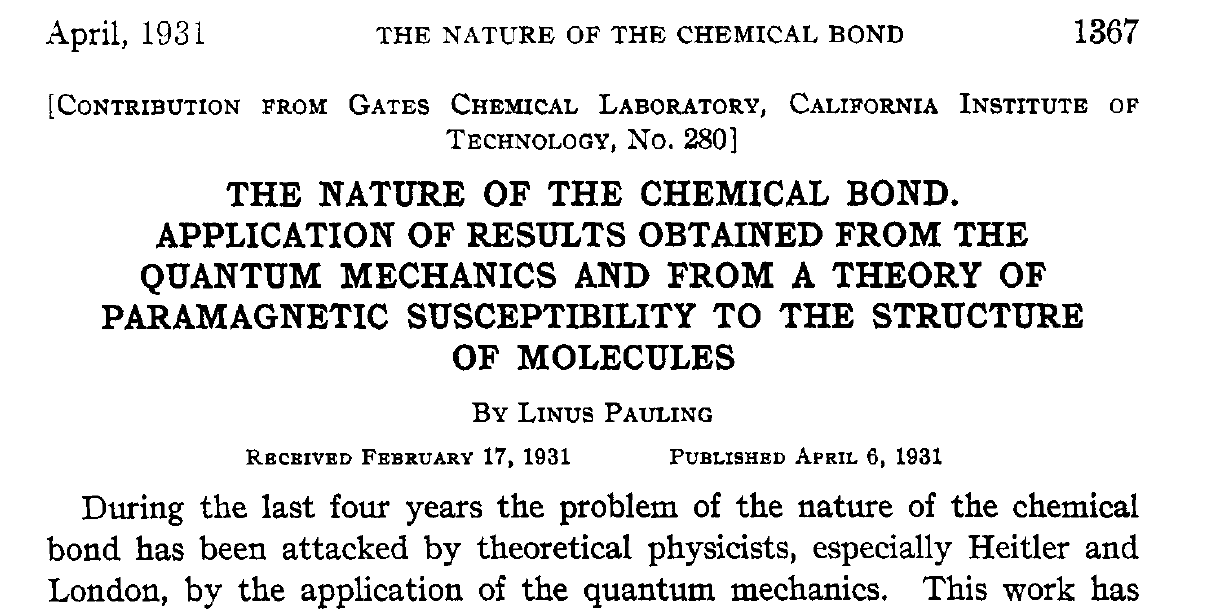 J. Am. Chem. Soc. 1931, 53, 1367.
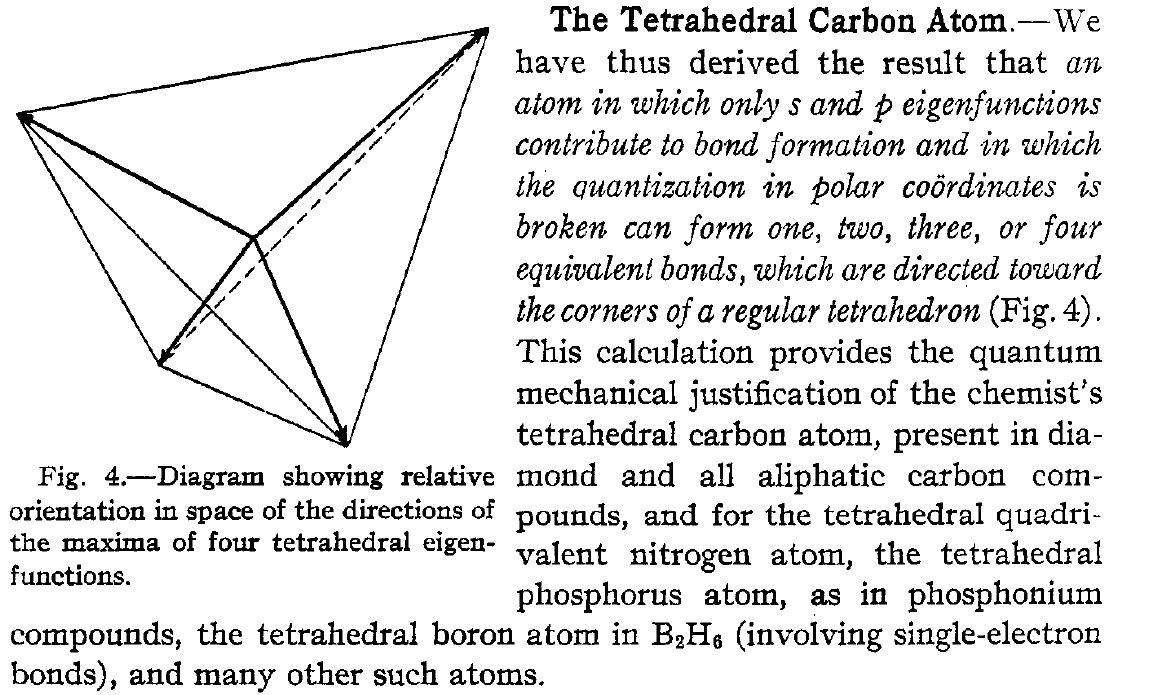 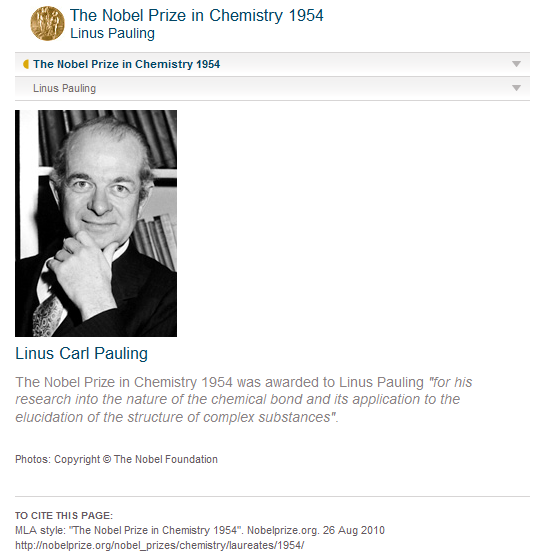 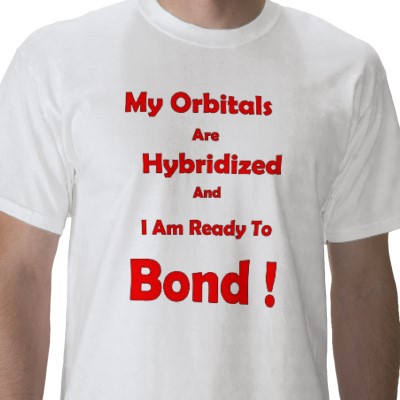 Link
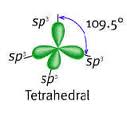 The sp3 hybridization state is the preferred state for heteroatoms, such as nitrogen and oxygen, in functionality such as amines, ethers, and alcohols.  (Note however that nitrogen will adapt the sp2 hybridization state when next to a carbonyl, in the case of a carboxamide, for example, as shown later).
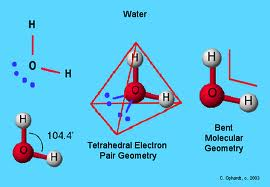 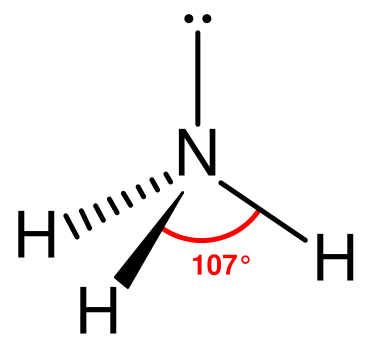 sp2 Hybridization
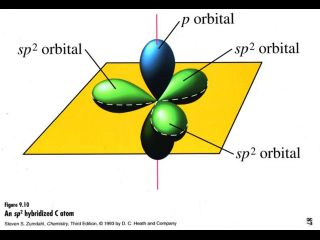 sp Hybridization (see ethyne below)
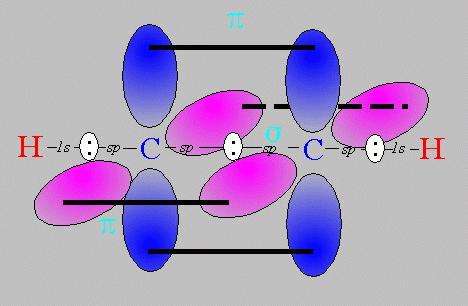 The elements must utilize p orbitals to form multiple bonds (note that the p orbitals must be 
parallel to one another)
Link
Link
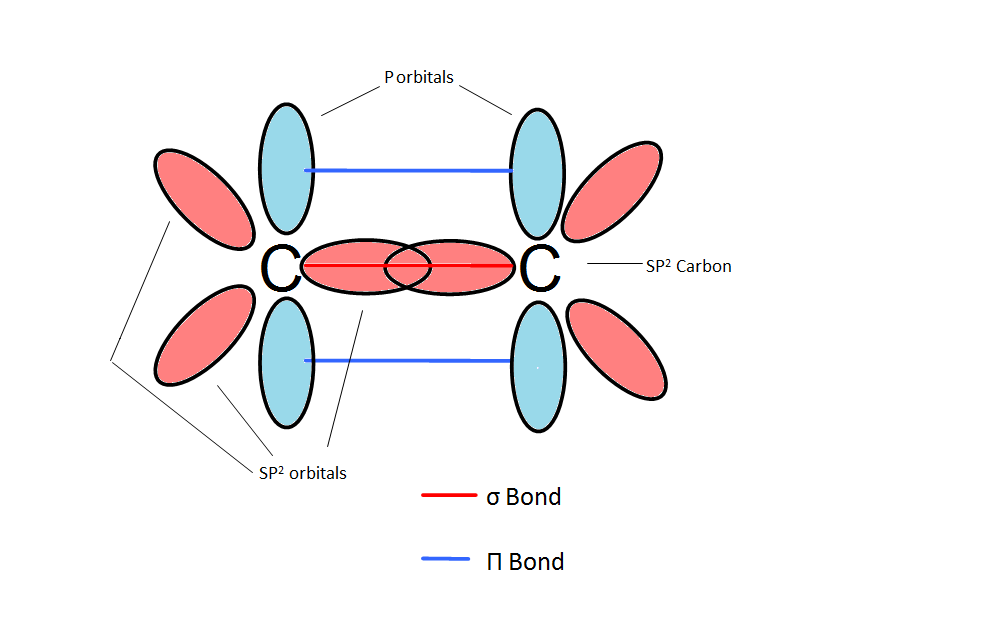 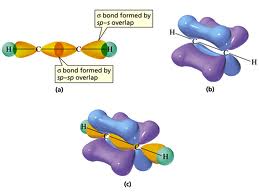 The molecule 1,2-propadiene (allene) is an interesting example of hybridization.  The central carbon is sp hybridized, while the terminal carbons are sp2 hybridized.  The sp2 orbitals of the terminal carbons are orthogonal to one another due to the fact that the central carbon must utilized a different p orbital to make the two respective double bonds.
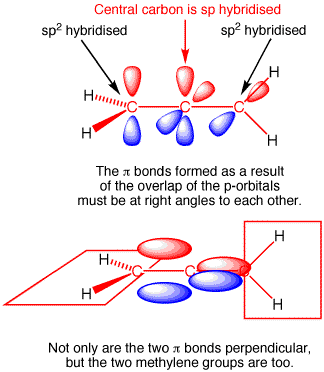 Link
Molecules can utilized a continuous (unbroken) array of parallel p orbitals (on adjacent atoms) to extensively delocalize electrons in a phenomenon called resonance.
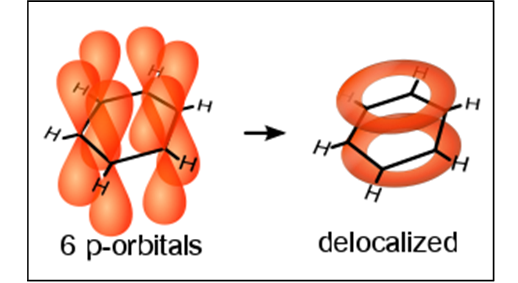 Link
Resonance Stabilization: Electrons, including lone pairs, and unpaired single electrons (radicals), as well as positive charge, all benefit from being delocalized over more than one atom.  Such delocalization can occur through an unbroken system of parallel p orbitals.
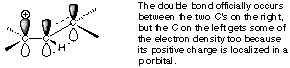 Resonance through adjacent p orbitals is used to delocalize charge, positive or negative, or an unpaired electron, as in the case of a radical.
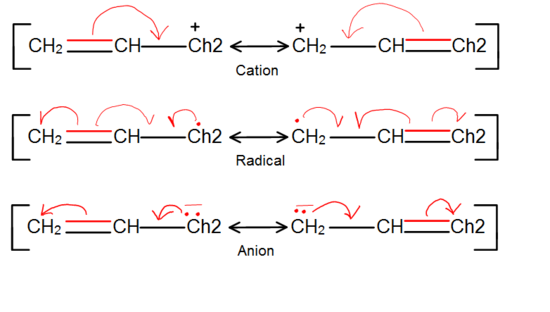 We use a double headed arrow, to designate that the pictures do NOT represent an equilibrium, but, instead, are two pictures of the same entity, thus indicating that the real depiction is somewhere in between the two pictures.  Note that resonance structures always involve ONLY the ‘movement’ of electrons, never of  nuclei.
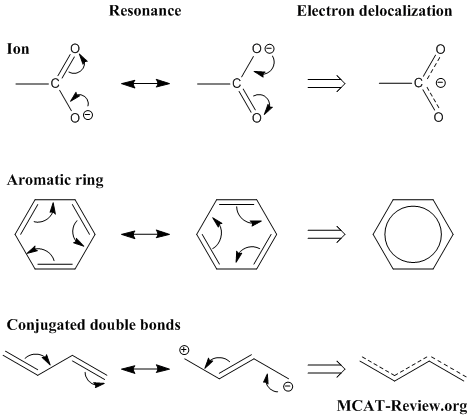 In these examples adjacent pi electrons (C=C) provides stabilization of the anionic charge.
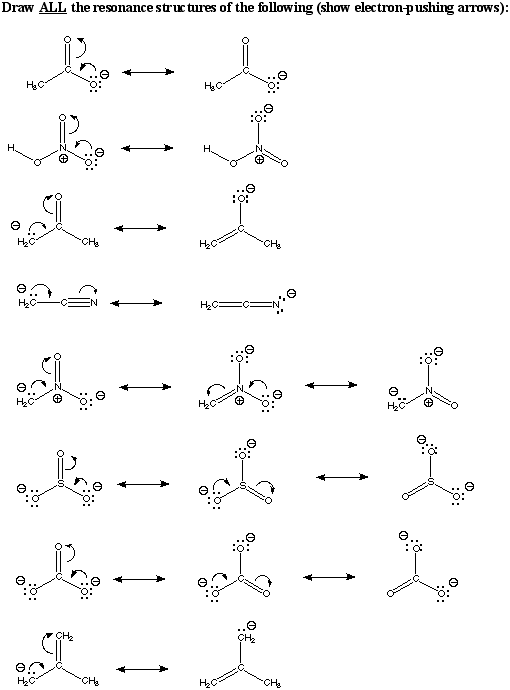 Notice that all the participating atoms must possess a p orbital (which must be oriented parallel to other participating p orbitals).  Thus none of the atoms can be sp3 hybridized.
The Allyl Radical
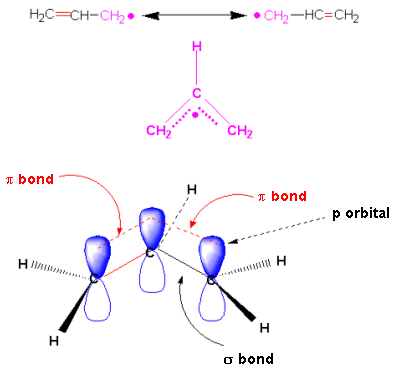 As the traditional resonance forms suggest, the majority of the electron deficiency (for an ally cation, for example) lies at the two terminal carbons, and not at the central carbon.  This is demonstrated by the reactivity of such systems.
The Allyl Cation
For heteroatoms, the ability to engage in a resonance interaction overrides their normal tendence toward sp3 hyrbidization, resulting in their adopting an sp2 hybridized state, so that they will have a p orbital to interact with adjacent p orbitals.
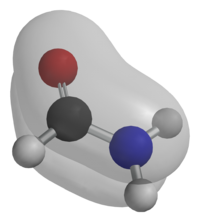 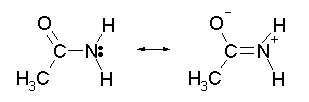 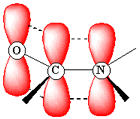 In the following example, resonance stabilization of an intermediate carbocation was provided by the lone pair of electrons on the adjacent oxygen.  This heteroatom must, therefore, become sp2 hybridized, having the lone pair in a p orbital.
The ability to engage in resonance has chemical and structural consequences:
Hyperconjugation
In some cases, such as that of a carbocation, it is believed that even adjacent s bonds can align themselves partially parallel to the empty p orbital and delocalize their electrons, leading to enhanced stability.  This explains the fact that tertiary carbocations are more stable than secondary, which are more stable than primary.
Increasing Carbocation Stability
Hyperconjugation
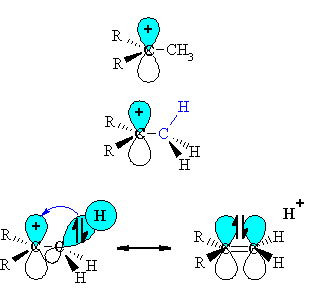 Acids and Bases
Proton transfer, due to a proton transfer between a bronsted acid and a Bronsted base, is usually the kinetically fastest reaction in solution.  Thus it is important to understand which types of functionality serve as proton donors and which will serve as proton acceptors.
pKa  =   -log10Ka
From a qualitative standpoint, a useful equation to remember is the Henderson Hasselbalch form shown below.
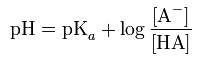 When [A-]  =  [HA],
pH  =  pKa
Thus the pKa  equals the pH  required to deprotonate exactly half of the acid in solution.
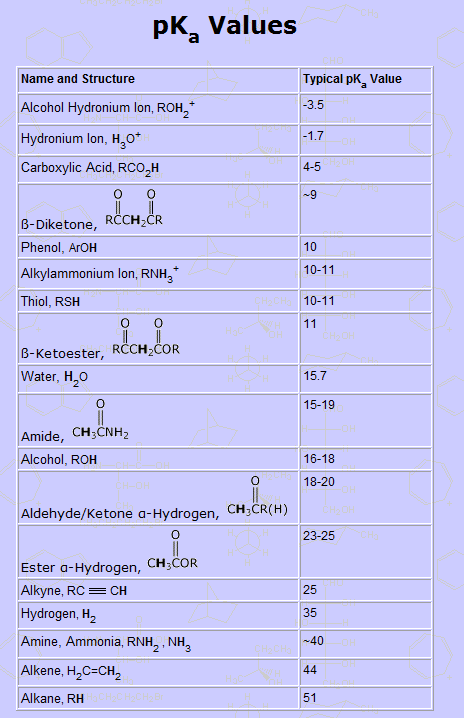 Link

Link
To a first approximation, acidity is related to the inherent electronegativity of the various elements (A).  The more electronegative the element, the more acidic is H-A.
C        <        N           <          O      <     F
Increasing electronegativity
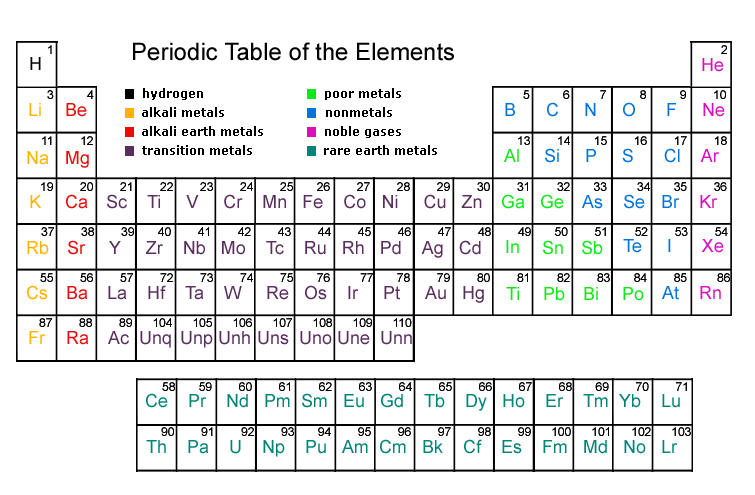 Pauling Scale of Electronegativity
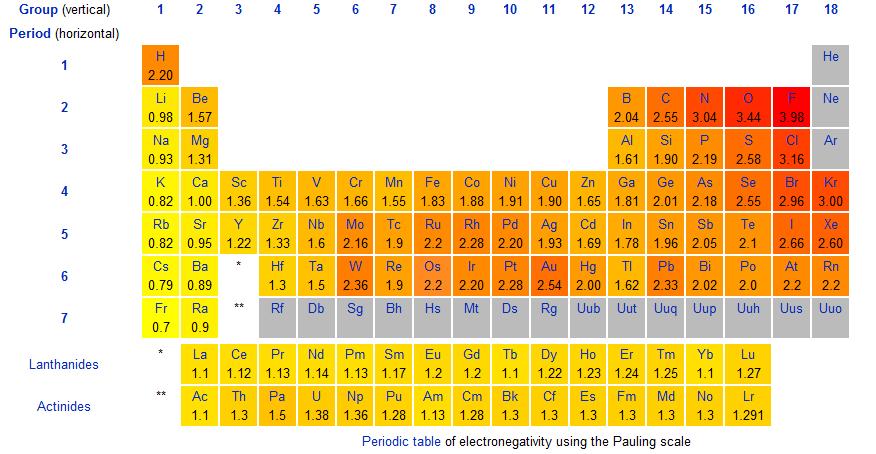 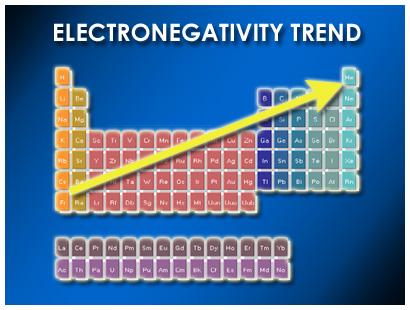 C        <        N           <          O      <     F
Increasing electronegativity
Logically, the stability of the conjugate base is inversely related to electronegativity.
CH3-        <        NH2-           <          HO-      <       F-
Increasing stability of conjugate base
pKa   =     48                      38                                 16                        3
CH4        <        NH3           <          HOH      <       HF
Increasing acidity
CH3-        >        NH2-           >          HO-      >       F-
Increasing basicity
Alkyllithium reagents are extremely basic, and need to be handled with care. (pKa  methane  =  48).  The amount of heat generated on their reaction with water, or with alcohols is enough to cause them to ignite.
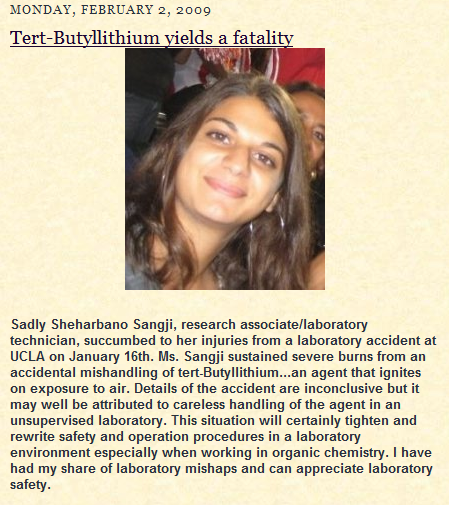 Some alkyllithium reagents, like tert-butyllithium are pyrophoric (ignite spontaneously  on contact with air).
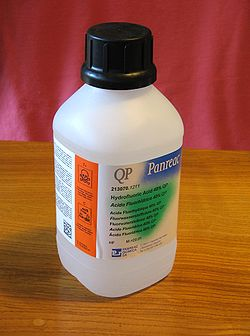 Pauling Electronegativity
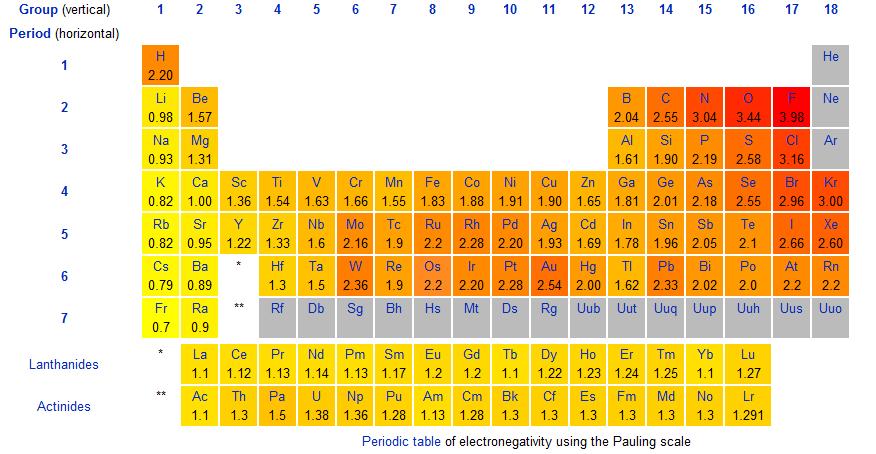 But, if electronegativity were the only factor controlling acidity, based on the values at the right, we would expect HF to be the strongest HX acid, but, in fact, the strongest HX acid is HI.
HF, pKa = 3 (weakest acid)
HCl, pKa = -8
HI, pKa = -10 (strongest acid)
Size Matters!!
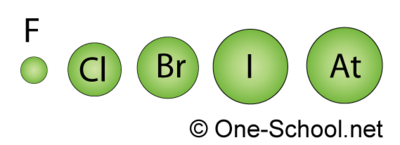 In addition to the inherent electronegativity of the element, the negative charge of the halide anion is also stabilized by the increasing size of the atom
HI    >     HBr     >     HCl     >      HF
Increasing Acidity
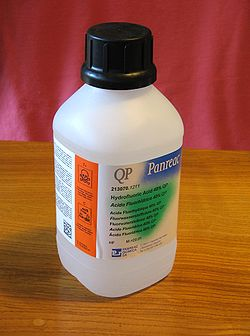 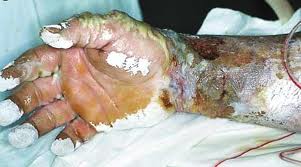 Link
However, despite its relatively weak acidity, HF is very corrosive, reacting, for example, with glass.  Thus solutions of HF are stored in polyethylene bottles.

Also HF is very toxic, and causes severe burns.  HF is absorbed quickly, reacting with the calcium in the bloodstream and can cause cardiac arrest.

High concentrations of HF gas can destroy the corneas of the eyes
But the electronegativity (and/or size) of the element on which the negative charge is localized is not the entire story, as shown by the following differences in acidity, when the anion is in each case, an oxygen anion.
Increasing Acidity
Two important factors influencing acidity include:
 
the ability of the atom on which the negative charge is localized to engage in resonance stabilization (delocalization); and 

b) the electronegativity of surrounding functionality
Increasing
 Acidity
G. N. Lewis proposed a more broad theory of acidity and basicity, which encompassed elements other than hydrogen.

Lewis Acids are electron deficient (lack their full valence shell) and can thus serve as electron acceptors.

Lewis Bases are electron rich and can thus serve as electron donors.

(notice that the proton, H+, qualifies as a Lewis Acid).
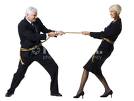 Bond Polarity
Note that substantial differences in electronegativity, such as between oxygen and hydrogen, lead to polar bonds, where the electrons are pulled toward the more electronegative element, thus creating a charge separation.
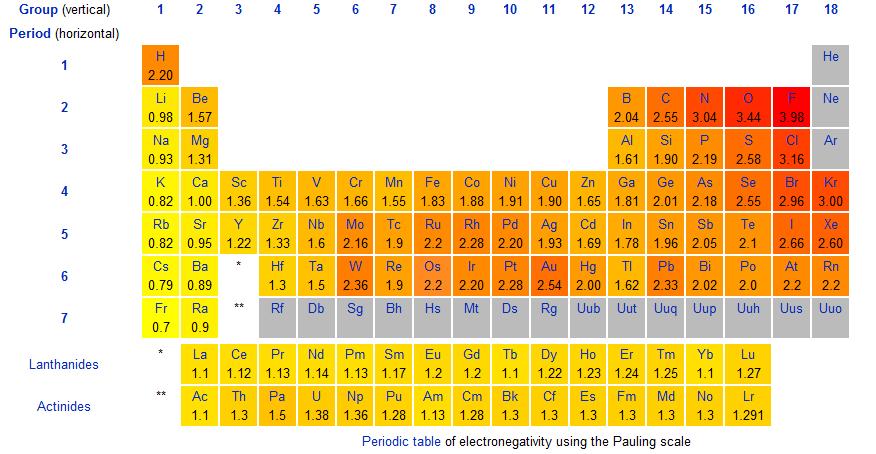 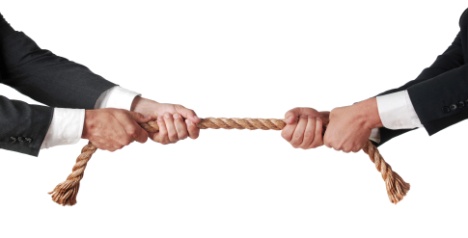 Bond Polarity
This contrasts with the C-H and C-C bonds, which are of (nearly) equal electronegativity, and are thus non-polar.  Since ‘like dissolves like’ bond polarity influences many properties, including solubility as well as the ability of drugs to bind in the active sites of proteins.
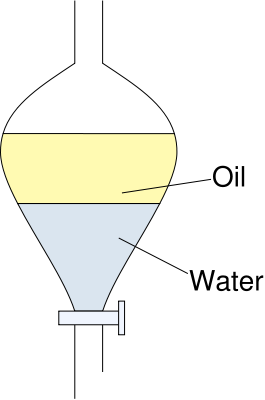 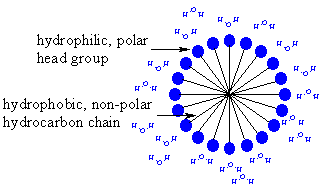 A micelle
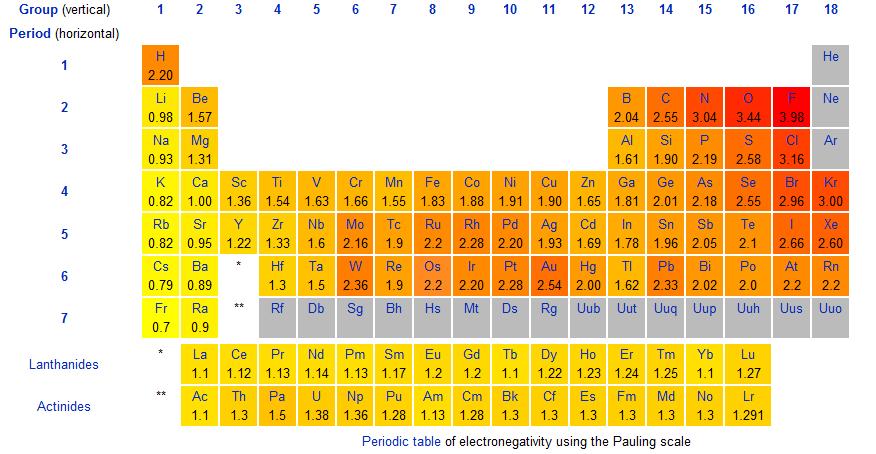 Proteins fold to sequester hydrophobic side chains in their interior
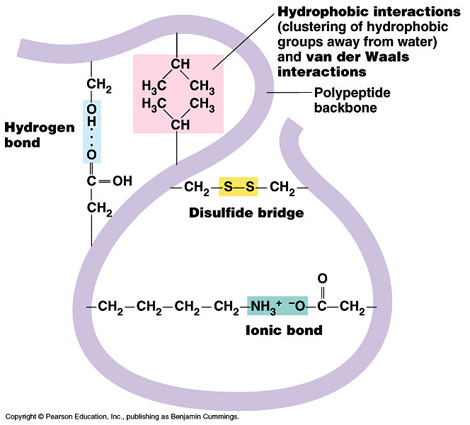 Proteins align adjacent sheets of polypeptides so as to maximize interactions between the sheets (called b-sheets) as shown below.
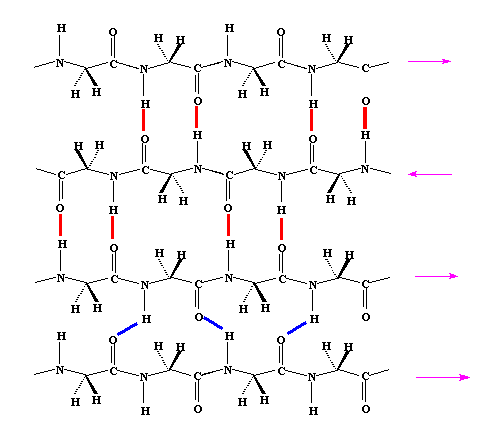